Unit 1 Winter Holidays
Everyone was happy that day
WWW.PPT818.COM
What did you do in the holidays?
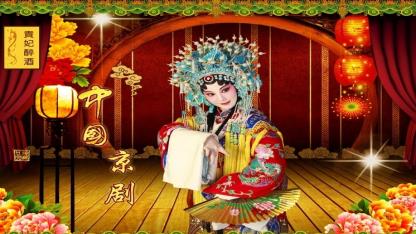 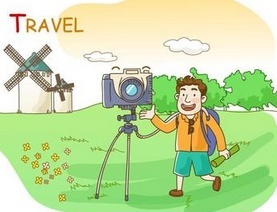 I learned Beijing Opera.
I  took pictures .
What did you do in the holidays?
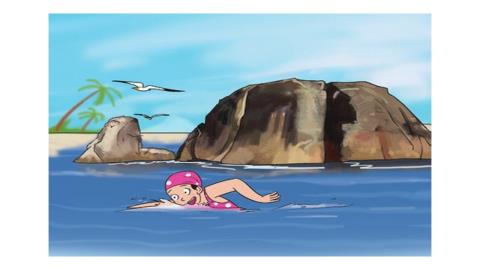 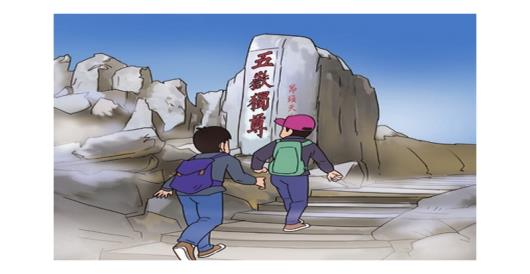 went swimming
climbed the hills
What did you do in the holidays?
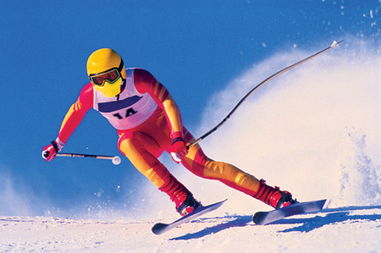 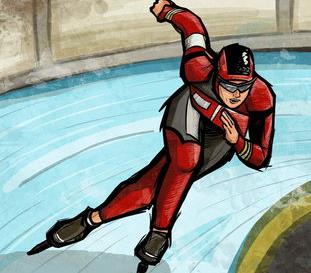 went skiing
went skating
What did you do in the holidays?
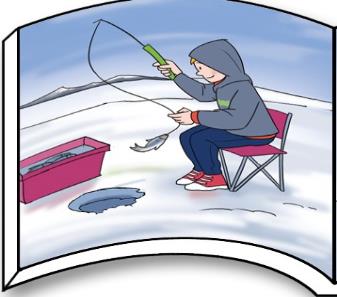 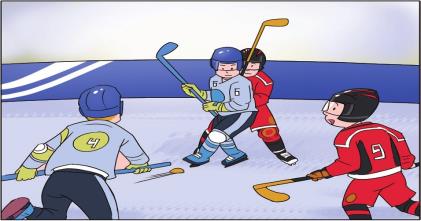 played ice hockey
went ice fishing
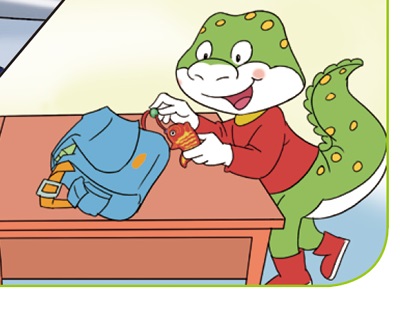 I didn’t go ice fishing, but I got a fish, too.
The Lantern Festival 
    (元宵节)
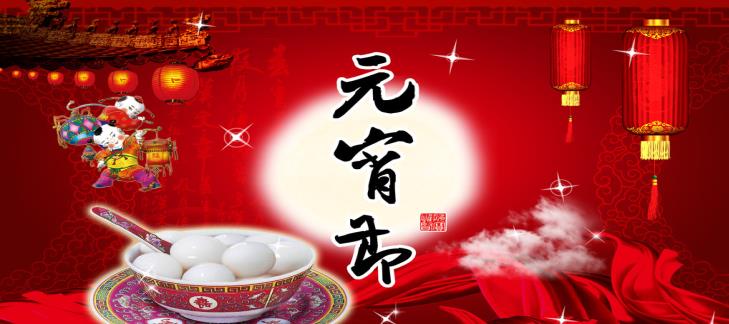 What did you do at the Lantern Festival?
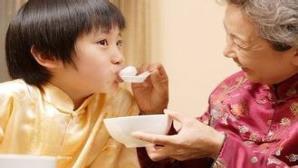 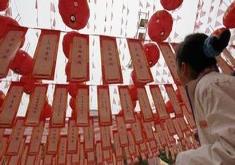 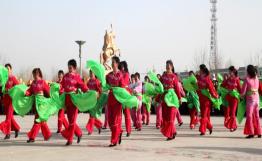 yangge dance
eat yuanxiao
guess a riddle
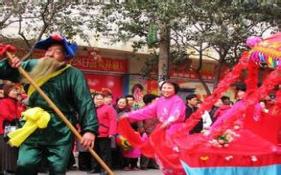 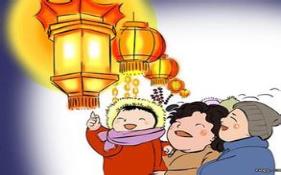 watch the lanterns
watch a parade
What did Li Ming, Jenny and Danny do at the Lantern Festival?
had yuanxiao
They ____________ for breakfast.
Then they___________________.
In the evening, they ____________.
It was very nice.
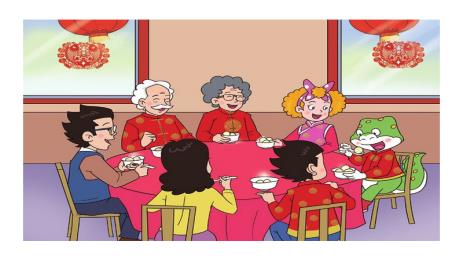 What did Li Ming, Jenny and Danny do at the Lantern Festival?
had yuanxiao
They ____________ for breakfast.
went to watch a parade
Then they________________________.
In the evening, they ____________.
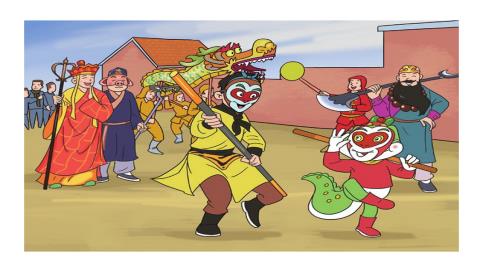 This is a parade.
They are parades.
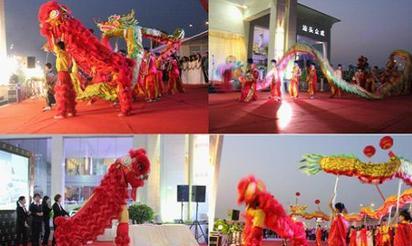 They watch the parade.
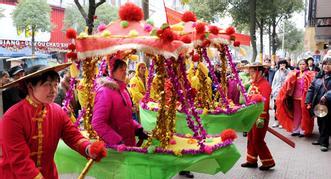 What did Jenny do in the parade?
Jenny learned the yangge dance from grandma.
It was fun.
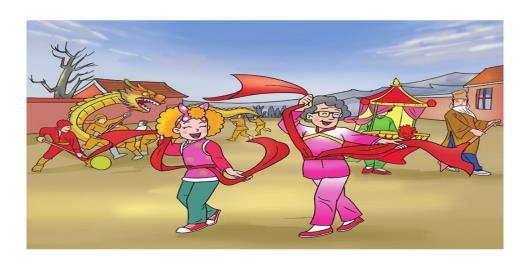 What did Danny do in the parade?
How interesting!
Danny joined the parade.
He acted like the Monkey King.
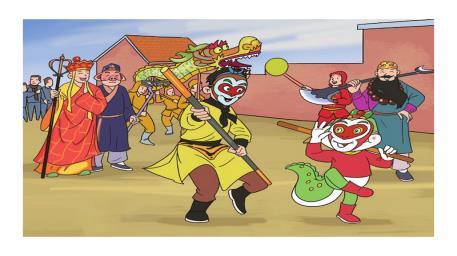 He acted like the Monkey King.
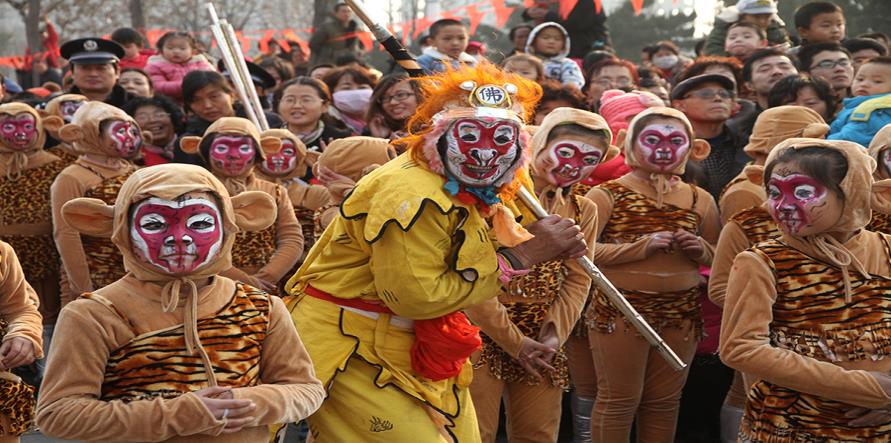 He acted like supper man.
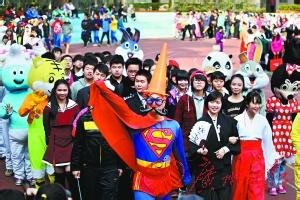 He acted like Santa.
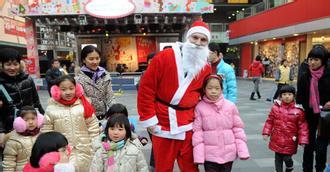 What did Li Ming, Jenny and Danny do at the Lantern Festival?
had yuanxiao
They ____________ for breakfast.
went to watch a parade
Then they________________________.
In the evening, they 
__________________________.
watched the beautiful lanterns
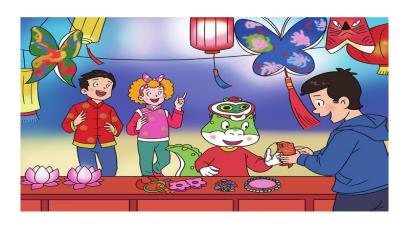 Read and fill in the blanks.
He was very excited.
What did Danny do in the evening?
guessed a riddle
Danny__________________.
and ____________.
got a prize
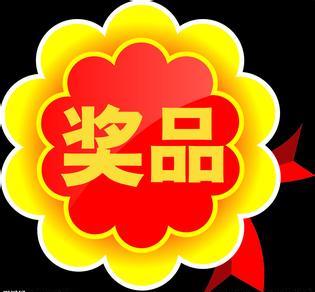 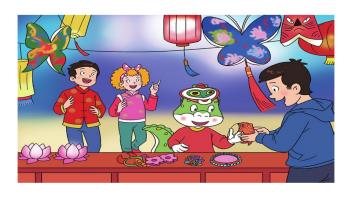 They guess __________.
a riddle
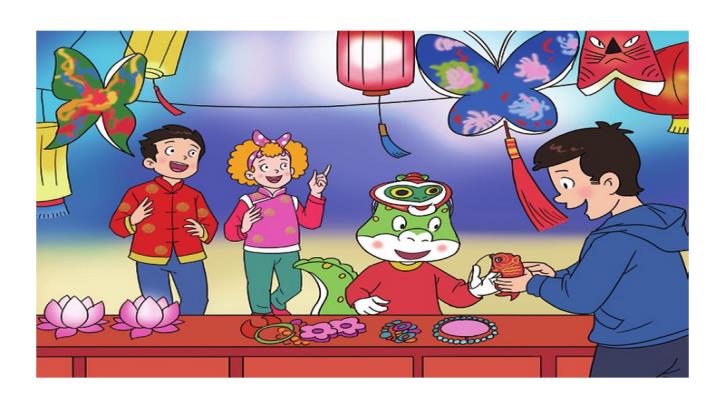 They guess riddles.
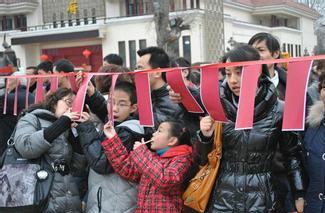 Did they have a good time?
Yes, they did.
Everyone was happy that day.
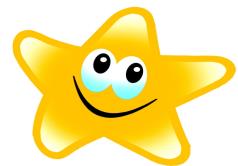 At the Lantern Festival
Li Ming _______ his grandparents.
They ________ a parade .Jenny ________ the yangge dance.
Danny _______ the parade.
Danny _______ like the Monkey King.
They ________ the beautiful lanterns.
Danny_______ a riddle and ___ a prize.
visited
watched
learned
joined
acted
watched
guessed
got
Let’s write.
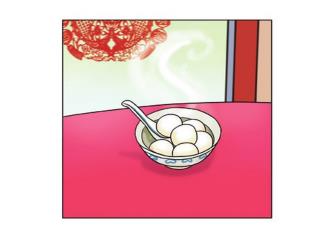 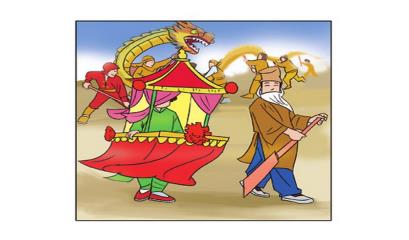 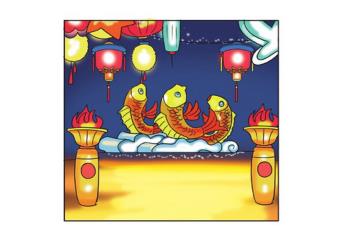 watch   breakfast   evening   beautiful  visited
What do you usually do at the Lantern Festival ?
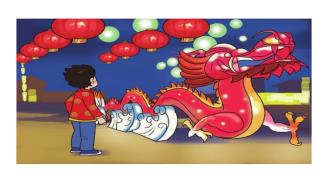 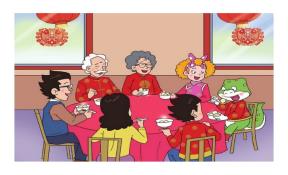 eat yuanxiao
watch  beautiful lanterns
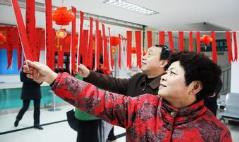 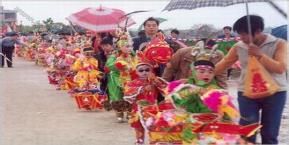 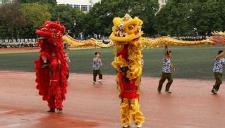 watch dragon dances
 and lion dances
watch the parade
guess riddles
Thank You